Школьный проект
ХВАЛА    ВАРЕЖКЕ
Персональная выставка работ учеников ОГООУ «Санаторная школа – интернат № 4»
информационный  Стенд
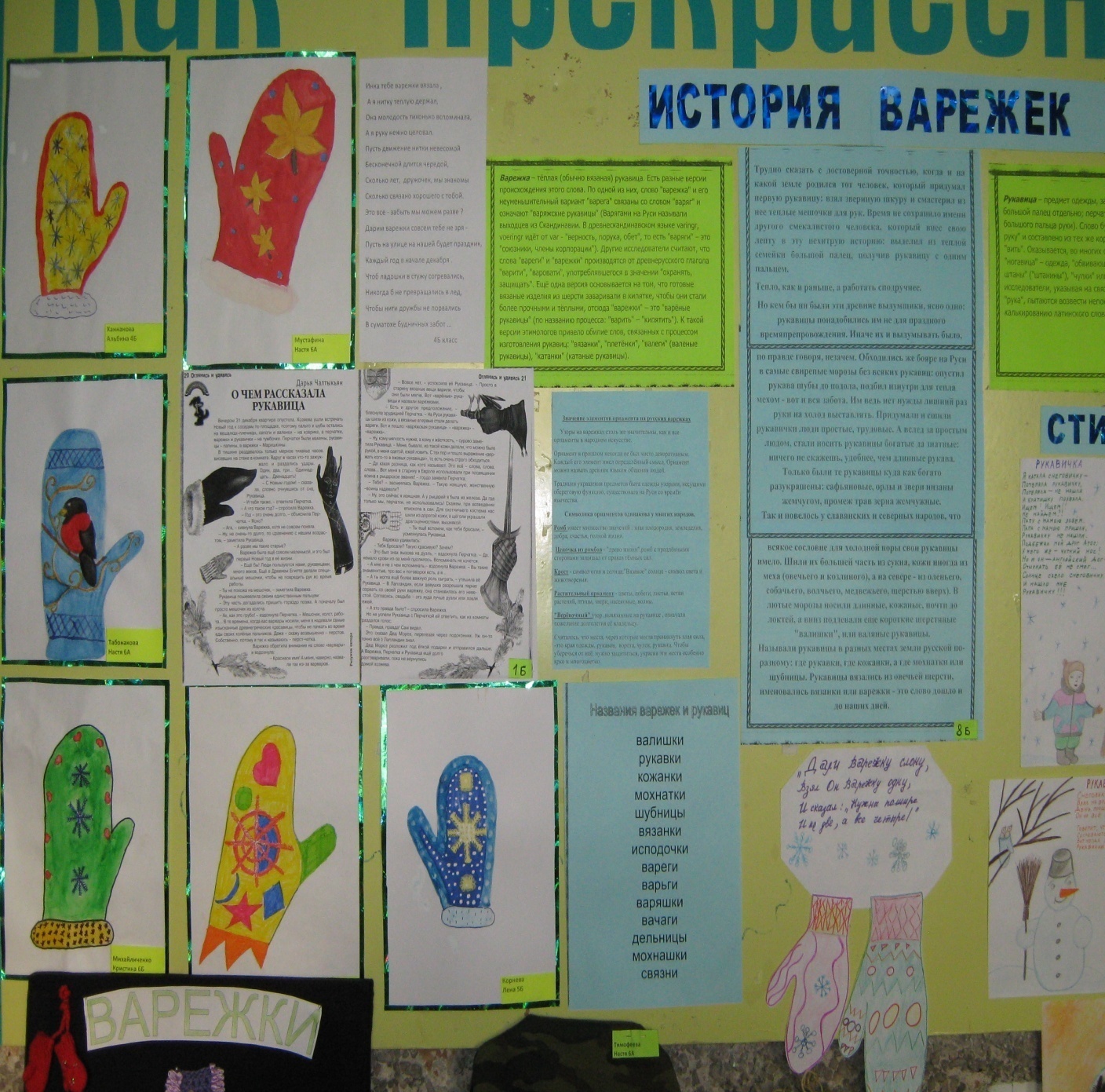 Оригинальные варежки
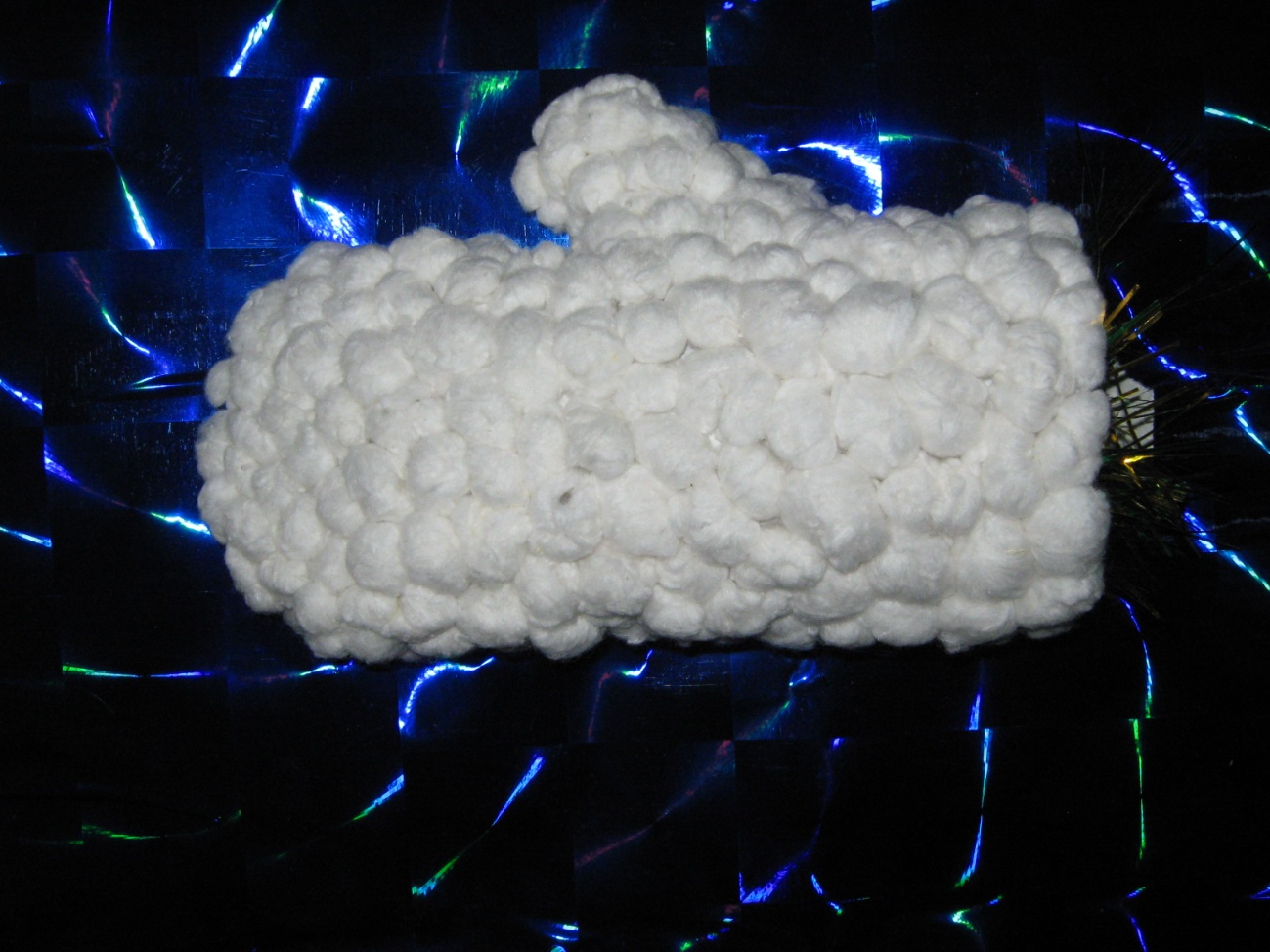 Оригинальные варежки
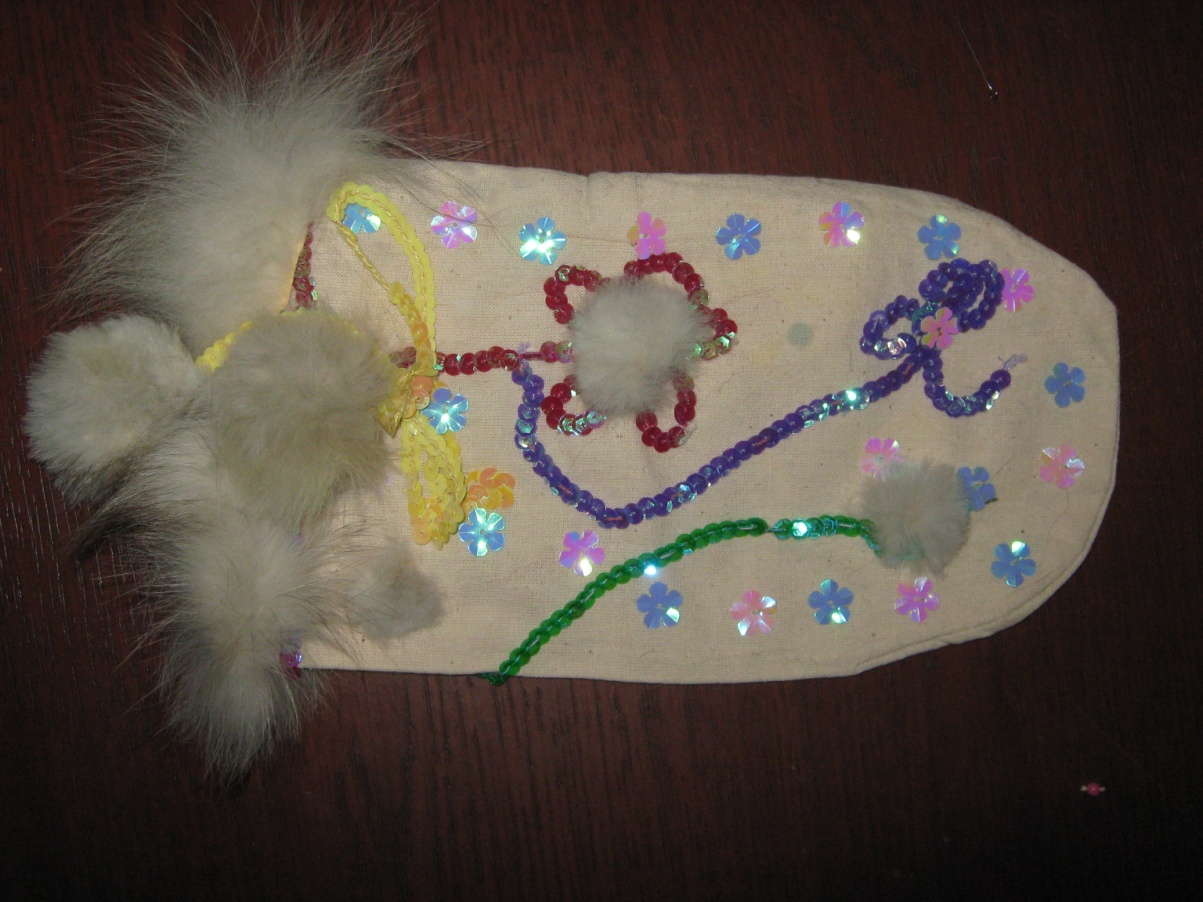 Большая варежка
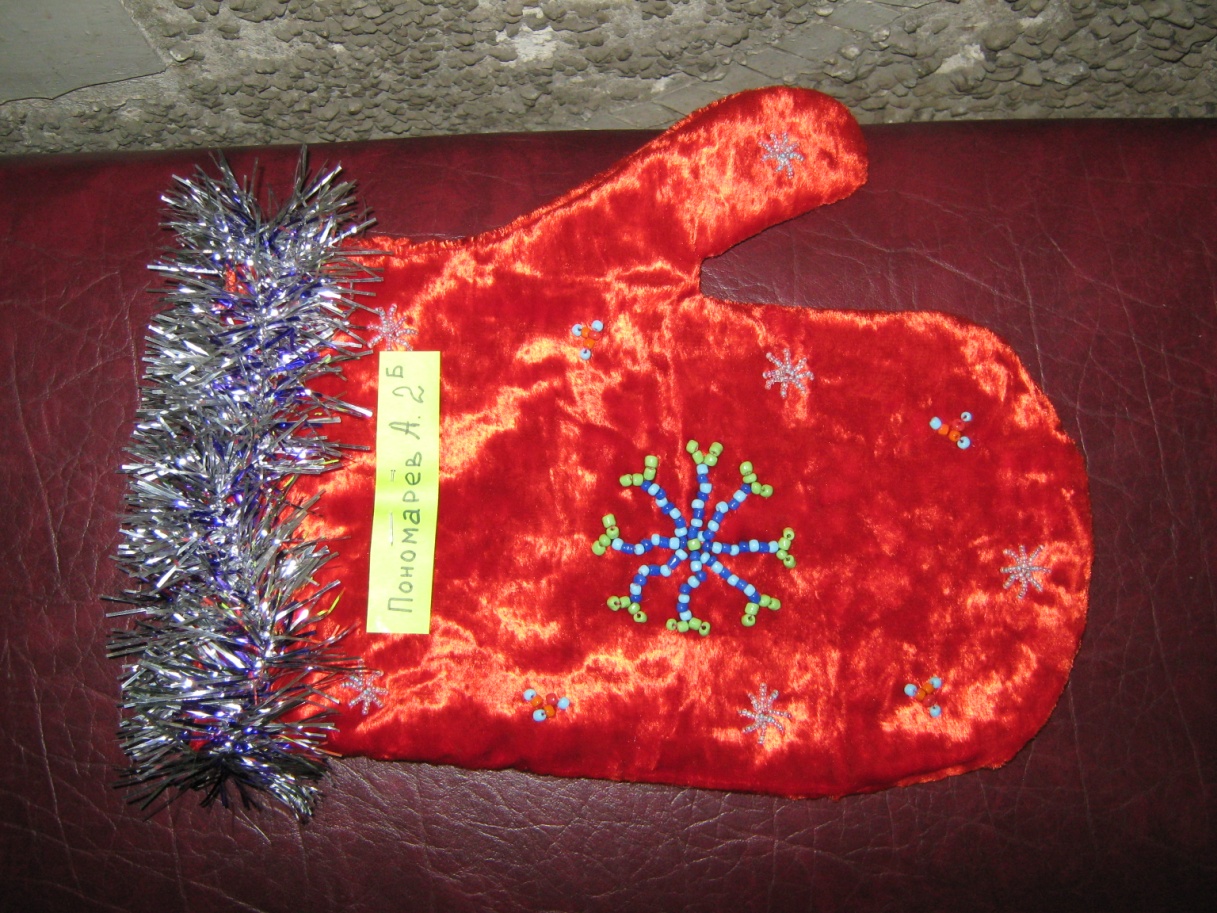 Очень  маленькие
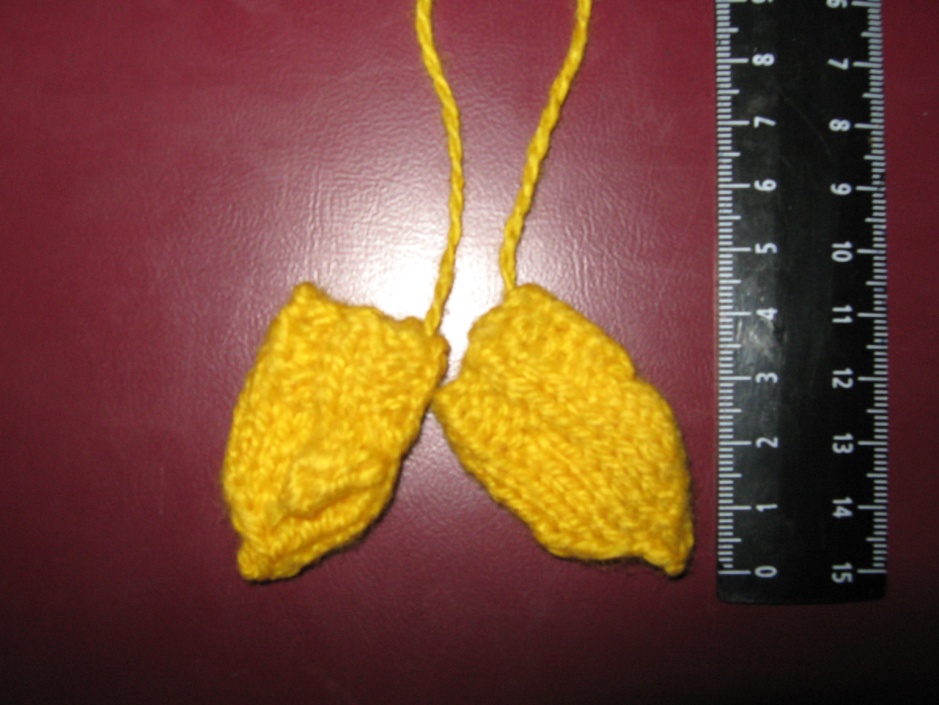 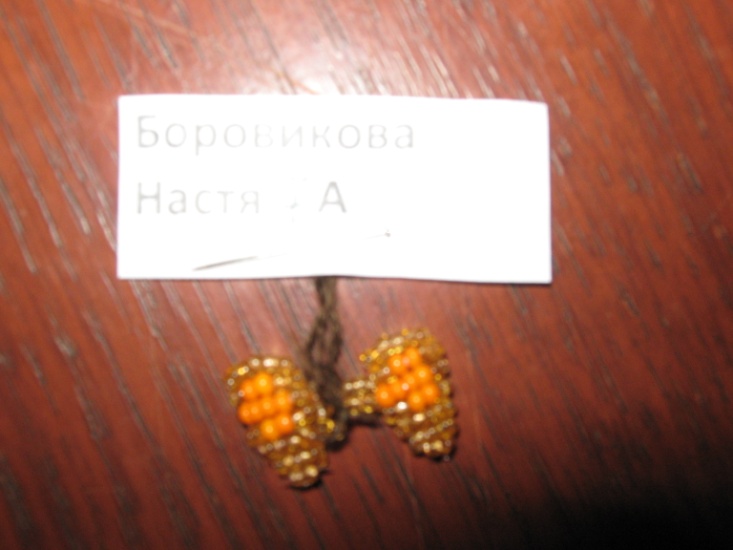 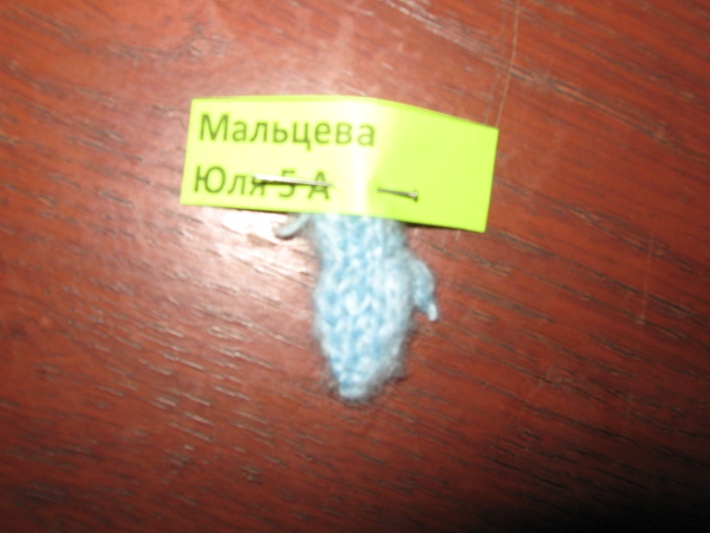 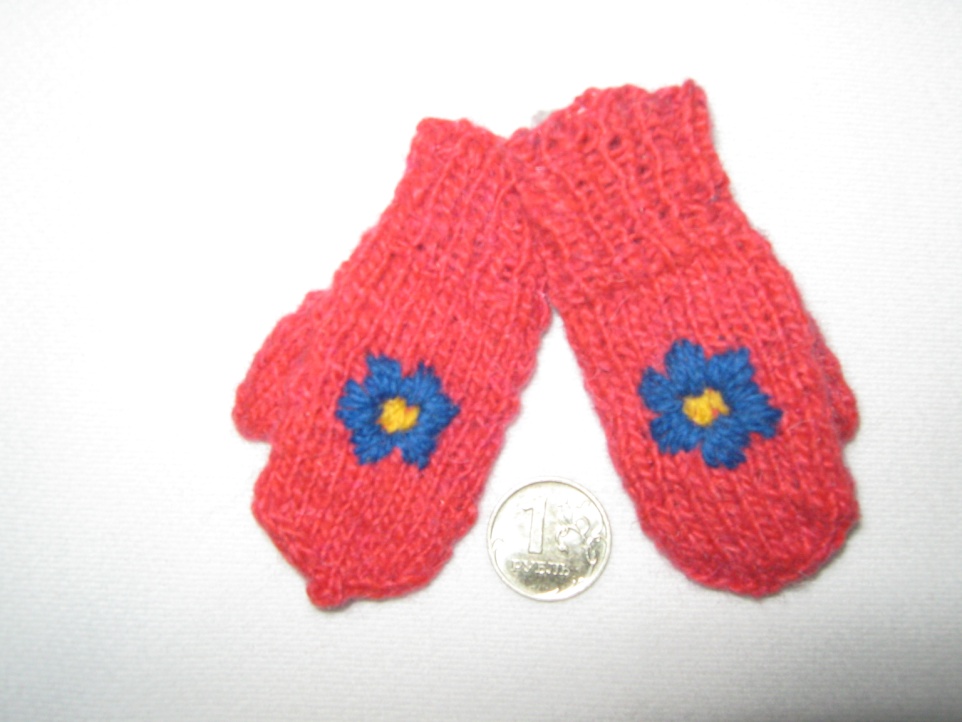 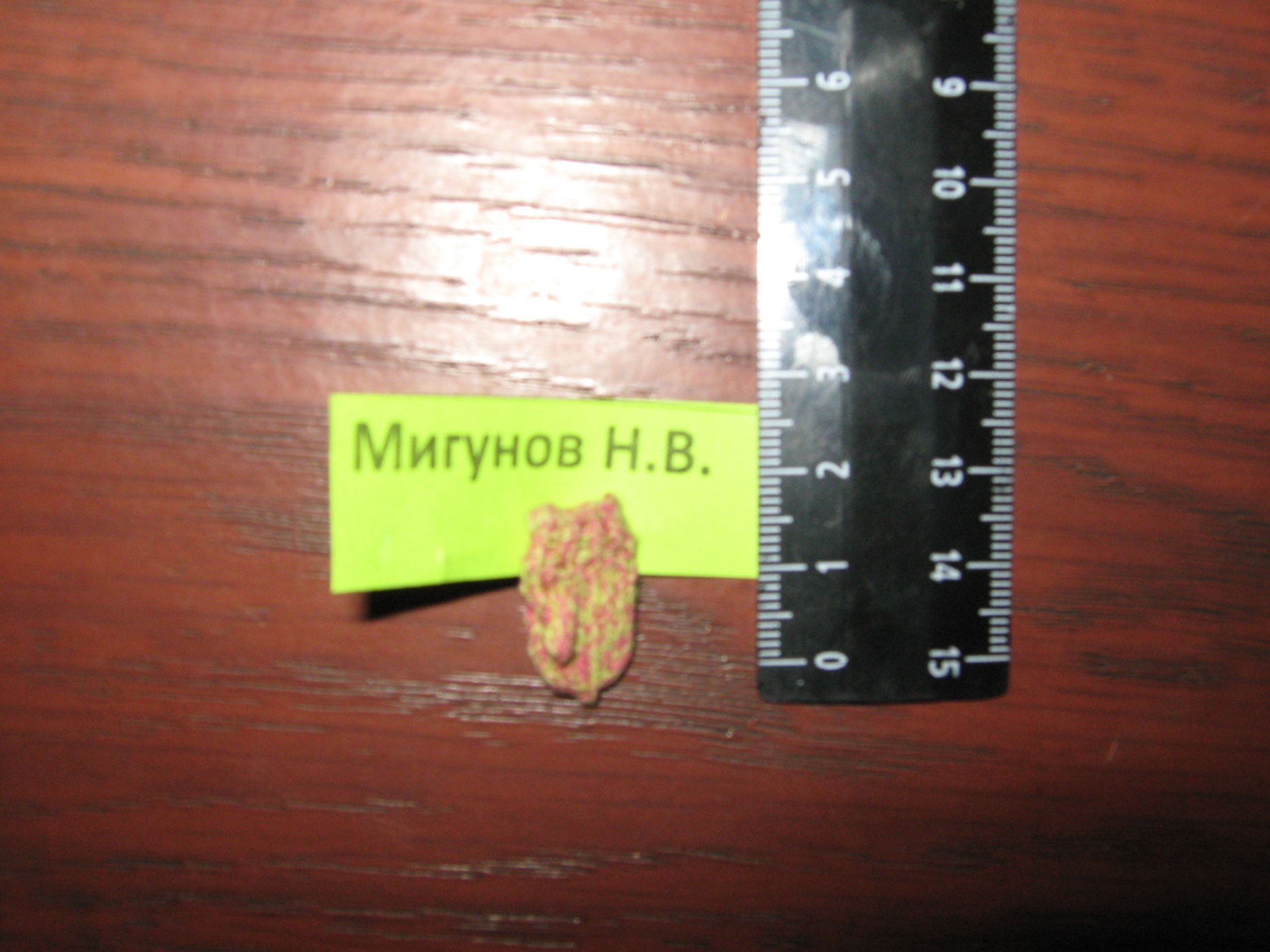 Самые маленькие
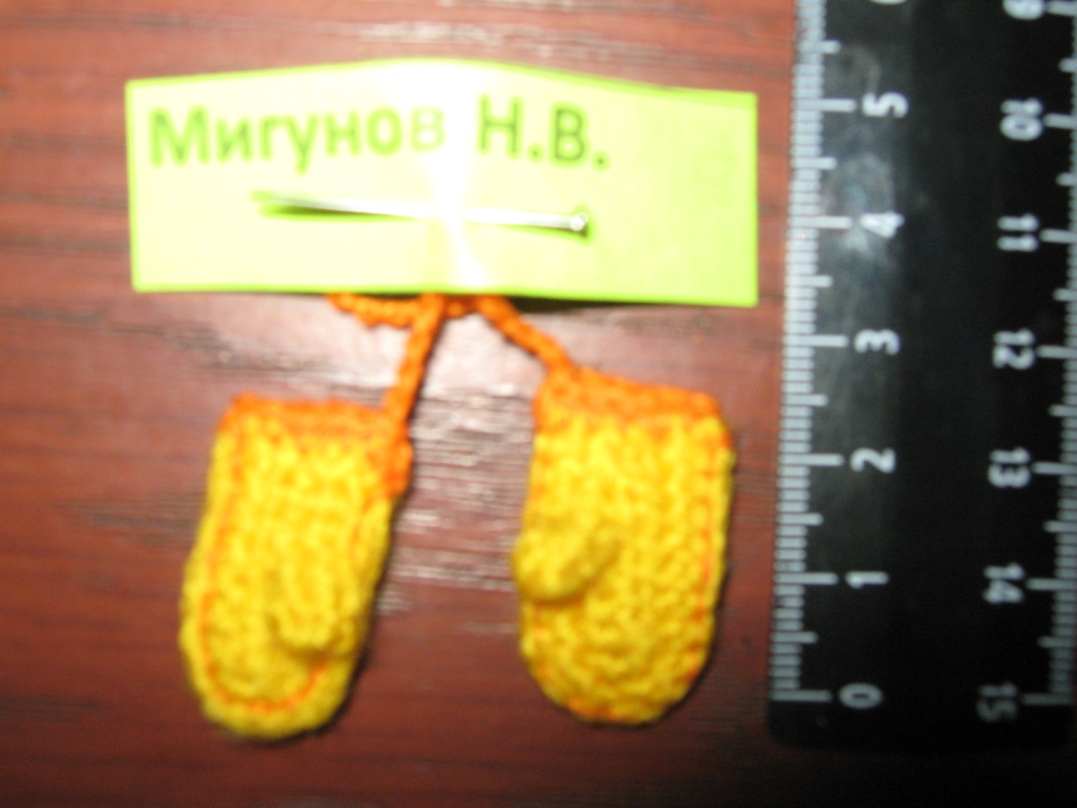 Варежки  из  соленого  теста
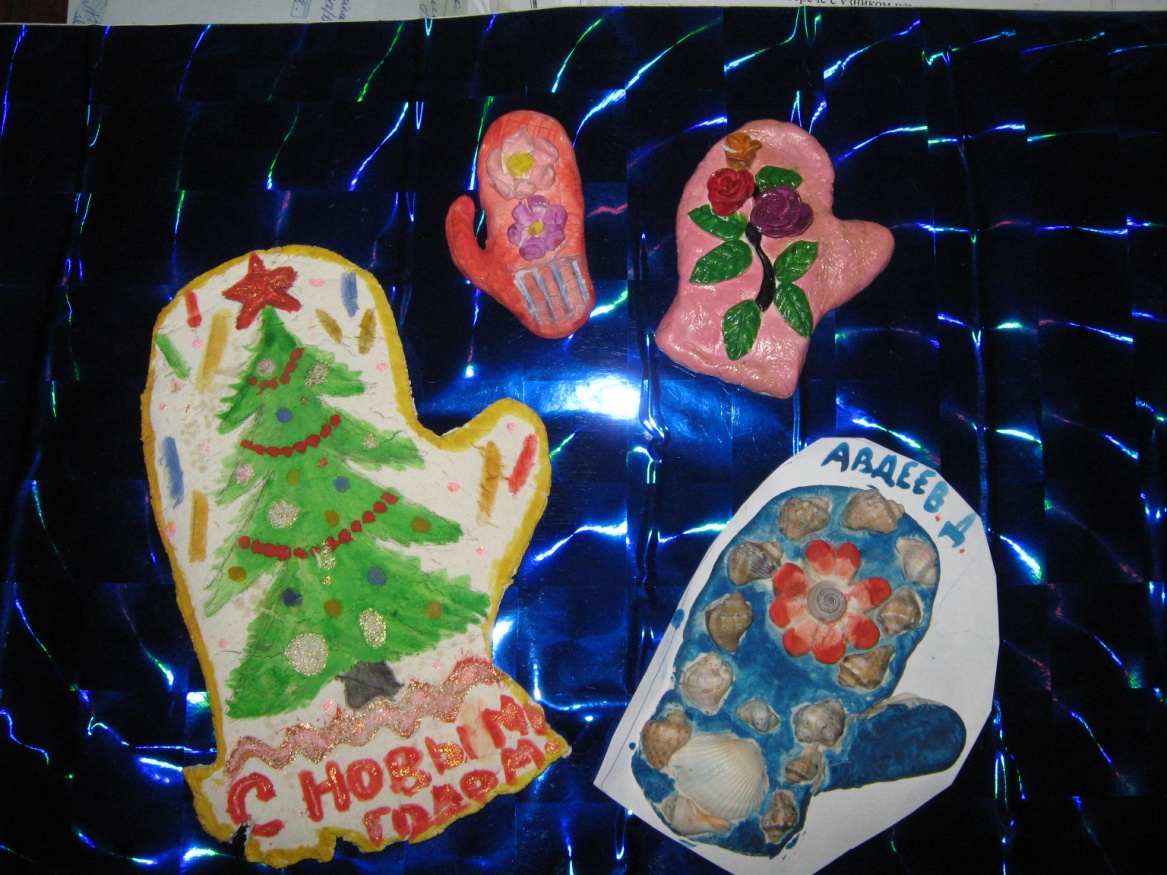 Варежка –прихватка
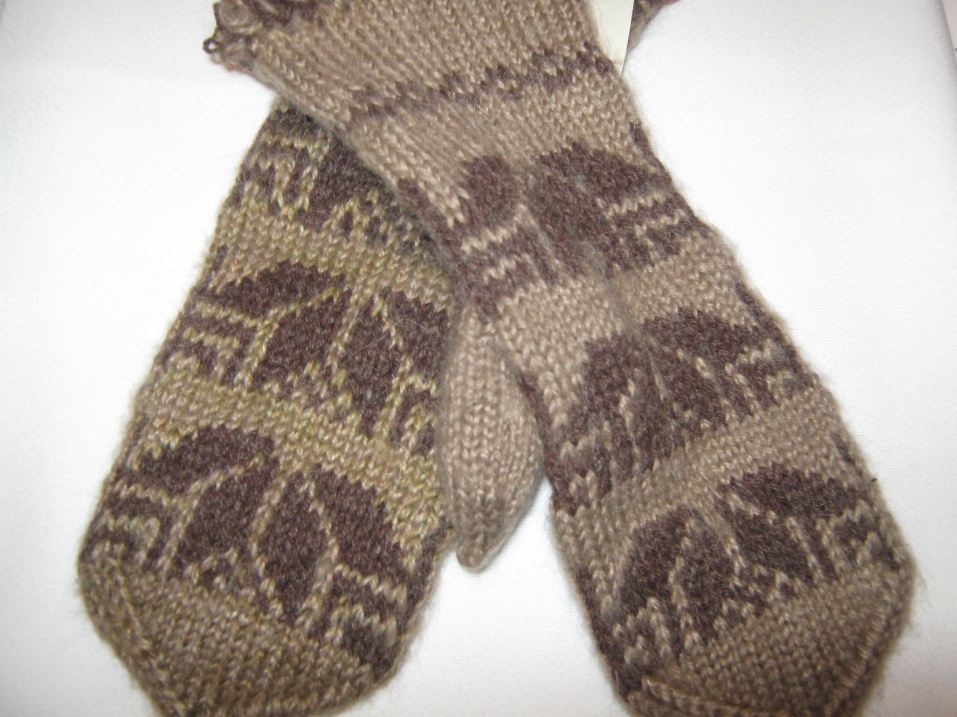 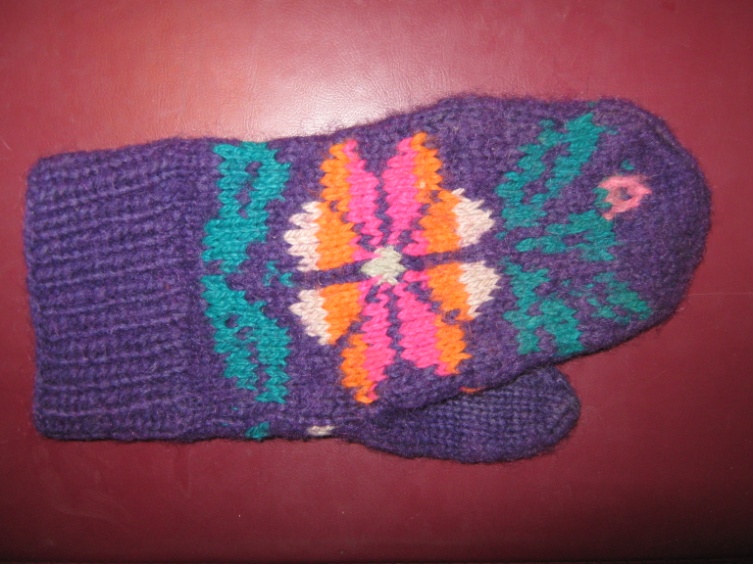 Самая новогодняя
Забота о братьях наших меньших